Quit Smoking West
Marie Cuddy Health Promotion and Improvement Officer 
North & West Galway City Enhanced Community Care
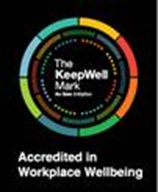 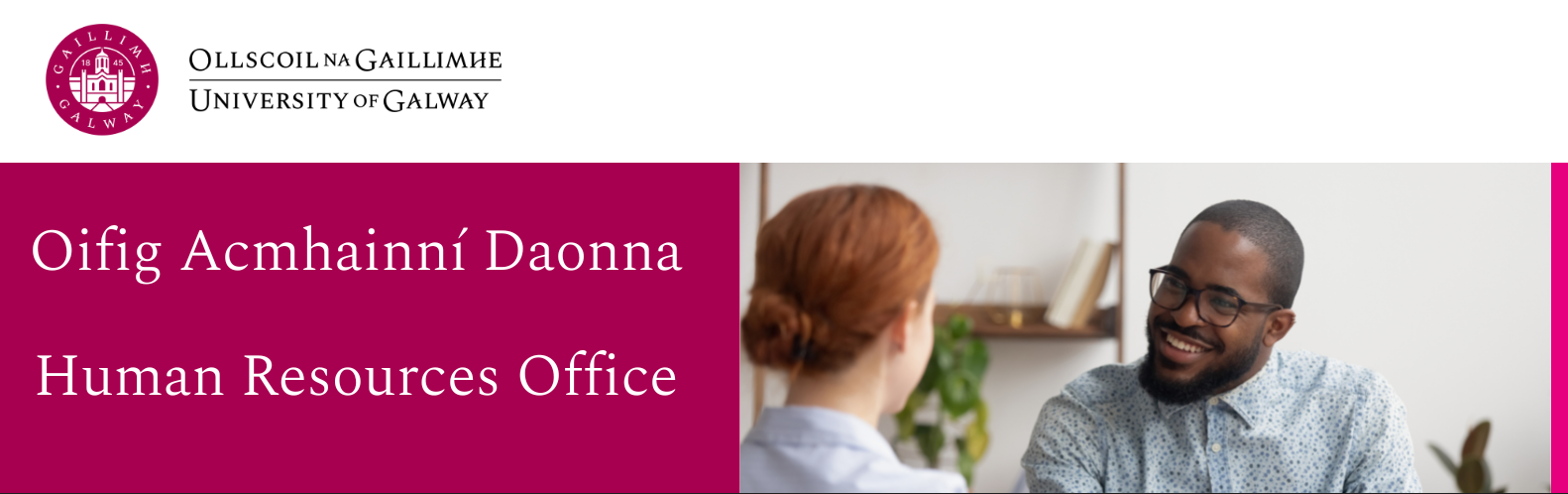 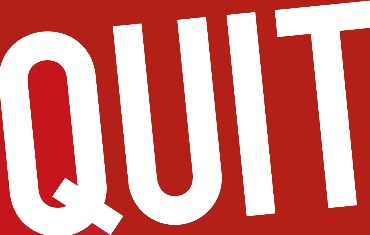 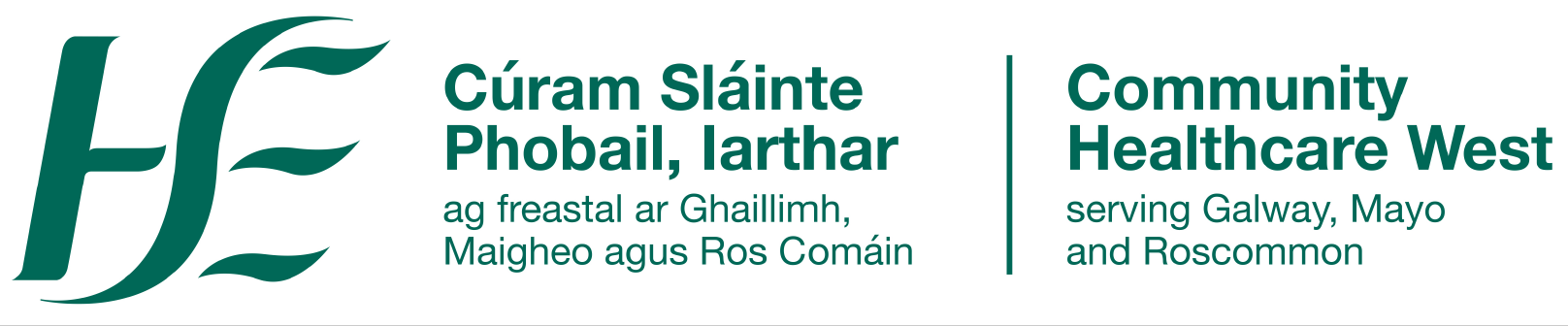 Overview
Overview
Are Smoking and second hand smoke still a problem in Ireland?
What about e-cigarettes?
What’s the best way to stop smoking?
What can Quit Smoking West offer?
Tobacco Control in Ireland
BOLD AMBITION
Declining population prevalence of smoking
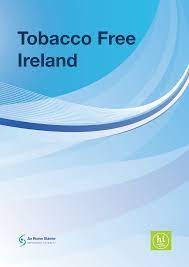 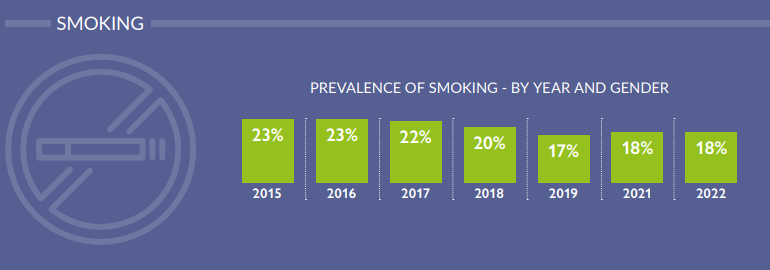 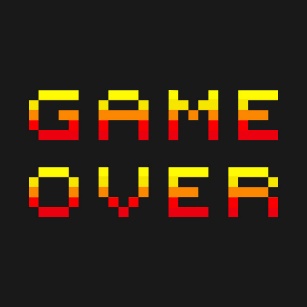 5% prevalence 2025
Tobacco Control in Ireland  Job Done?
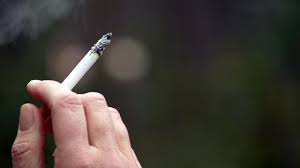 Over 100 deaths/week
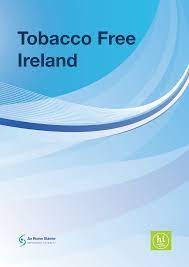 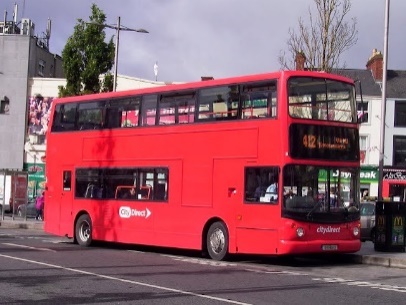 Stalling and well of track
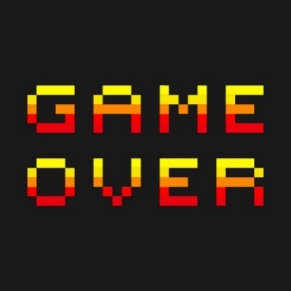 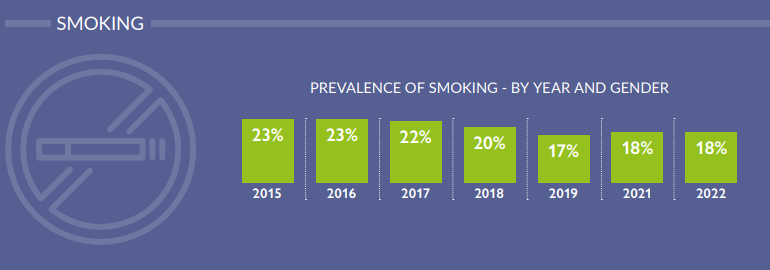 X
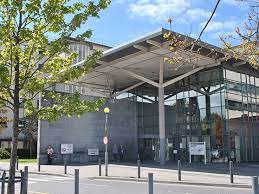 5% prevalence 2025
1000 hospitalizations/week
A. Sheridan, K.I. Quintyne, P. Kavanagh. Counting the Toll of Smoking-Attributable Hospitalisations. 2020. Ir Med J; Vol 113; No. 1
Annual Impact of Tobacco Use in Ireland
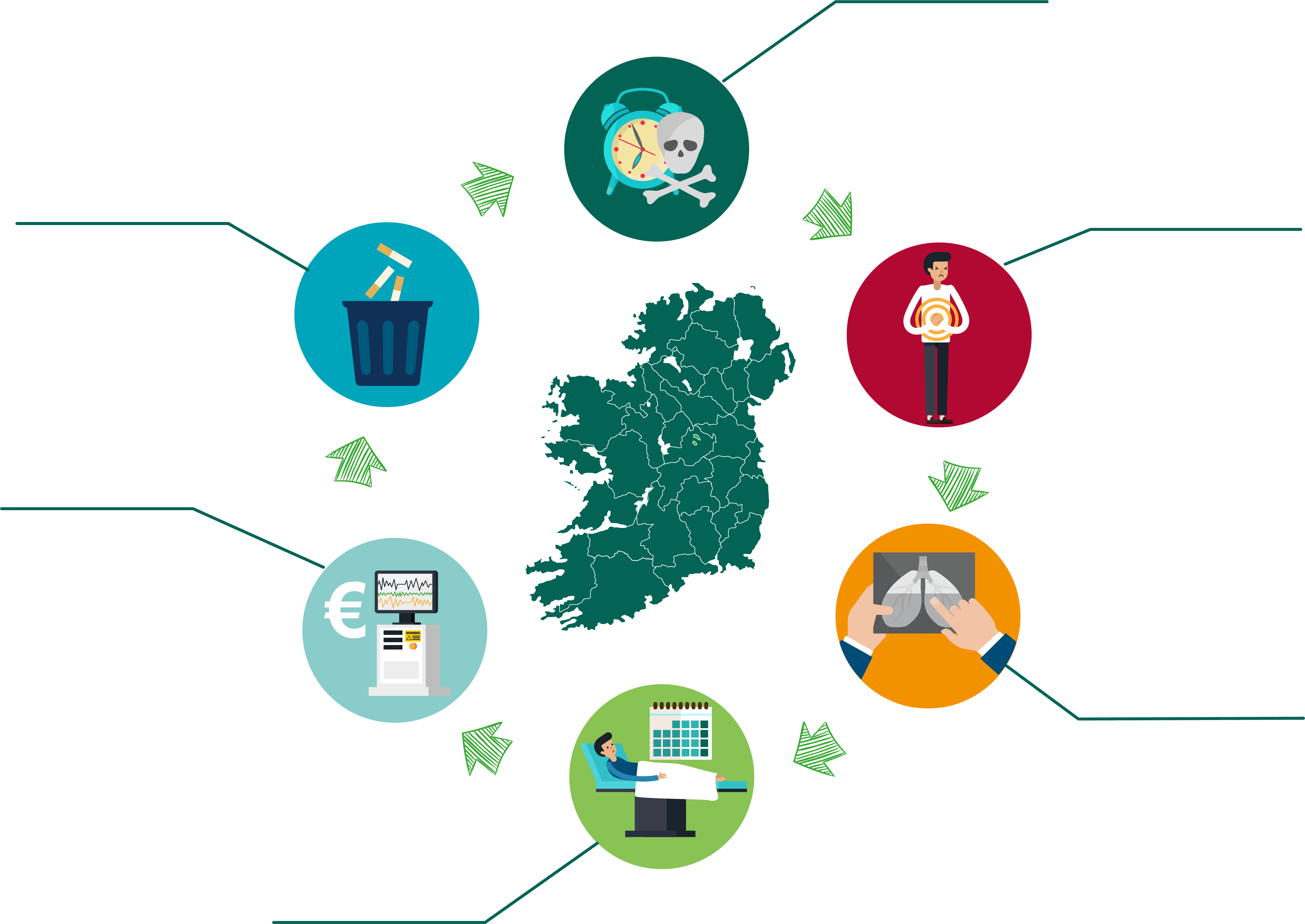 6,000 
Deaths a Year
55% 
of all Litter is Cigarette Related Litter
21,486 
Day Case Admissions
€460 Million 
Cost to the Health Service
33,615 
Inpatient Hospital Admissions
309,117 
Bed Days Used
A. Sheridan, K.I. Quintyne, P. Kavanagh. Counting the Toll of Smoking-Attributable Hospitalisations. 2020. Ir Med J; Vol 113; No. 1
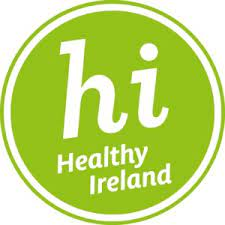 Smoking in the Irish Context
Smoking rates Unemployment 39% Employment 19%
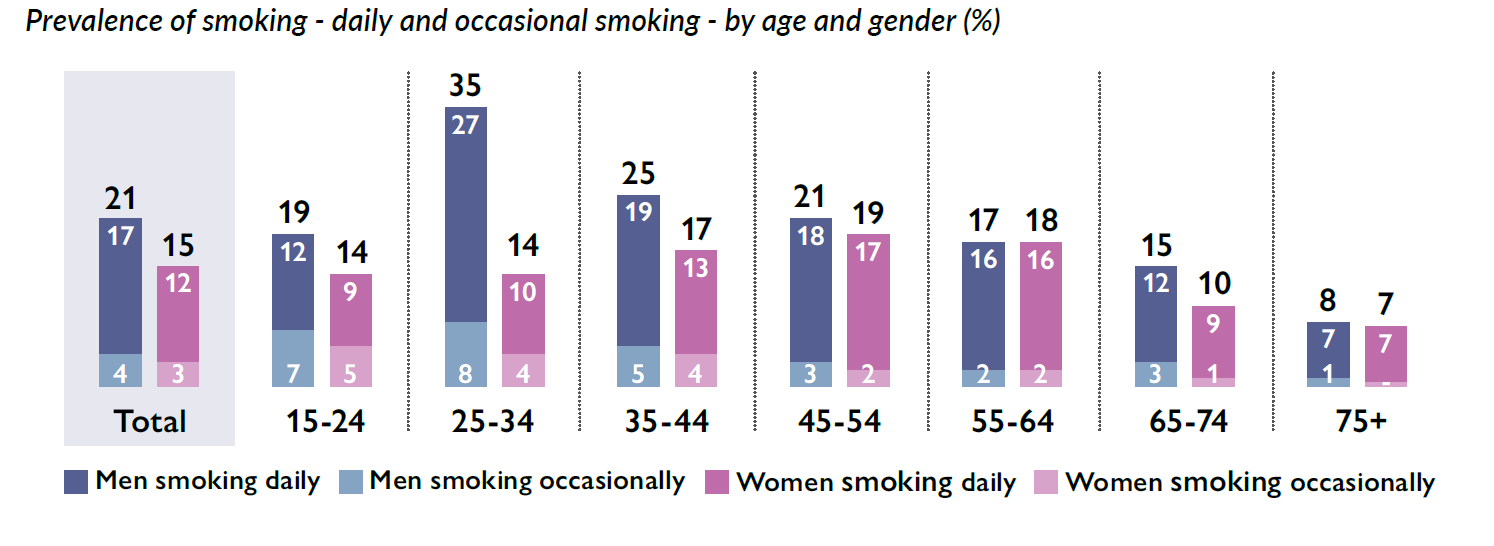 46% of smokers attempted to Quit last year. 23% successfully Quit smoking.
Healthy Ireland Survey 2022
Health Impact of Smoking
Tobacco use is the leading cause of preventable death in Ireland with almost 6,000 smokers dying each year from tobacco related diseases.
Smoking related deaths are mainly due to cancers, chronic obstructive pulmonary diseases (COPD) and heart disease.
If you are a long-term smoker, on average, your life expectancy is about 10 years less than a non-smoker.
www.hse.ie/eng/about/who/tobaccocontro/kf
What about e-cigarettes?
38% of smokers trying to quit use e-cigs as part of their attempts (Oireachtas Report, 2020)
Battery operated devices that heat a liquid to produce a vapour that people inhale.
Inhaling this vapour is referred to as ‘vaping’
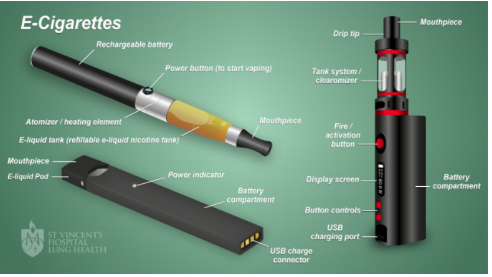 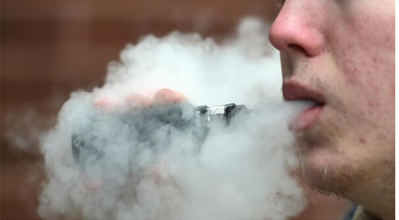 The HSE promotes the use of Nicotine Replacement Therapy (NRT) products that are recommended and tested. (HSE 2021)
Evidence Base
Risks
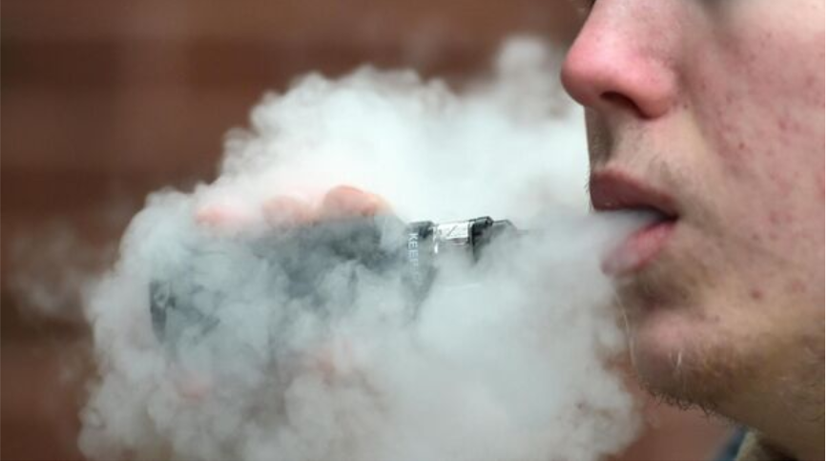 Lung disease risk – studies have shown that using e-cigarettes is linked to lung disease, potentially caused by the vapour and flavourings

Cardiovascular risk – studies have shown that e-cigarettes impair blood vessel function and users are more likely to have a heart attack or stroke

E-cigarettes produce toxins and chemicals such as formaldehyde which is known to cause cancer.

The Health Products Regulatory Authority does not authorise e-cigarettes. 

Young People who use an e –cigarette are 3-5 times more likely to start smoking  (HRB) than those who never used e-cigs

Bill proposing a total ban on e-cigarettes s for under 18. 

Claims that e-cigarettes are safer than traditional cigarettes are not proven
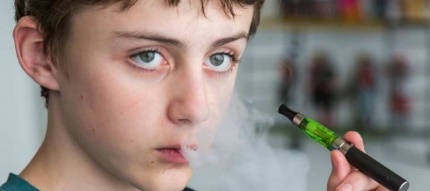 St Vincent’s Lung Health 2022, Health Research Board
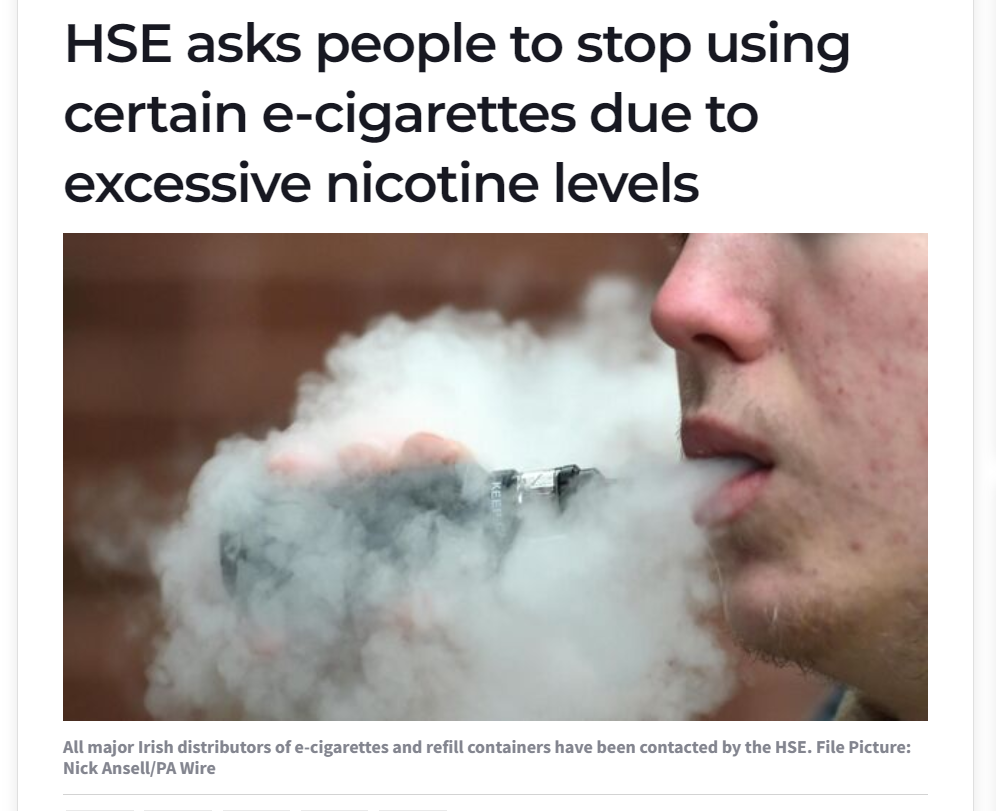 46 samples of a disposable e-cigs were examined and found to have a higher nicotine concentration than is permitted (50.4mg/ml). The declared nicotine concentration on the packaging was 20mg/ml.  which is the max nicotine concentration that can be used.

Found to be non- compliant with EU tobacco legislation. 

(Irish Examiner, 2022)
What is the best way to stop Smoking
2 – 3 people who smoke want to stop 
46% of smokers have attempted to quit in the past 12 months (23% were successful)
BUT
Too many quit alone without help
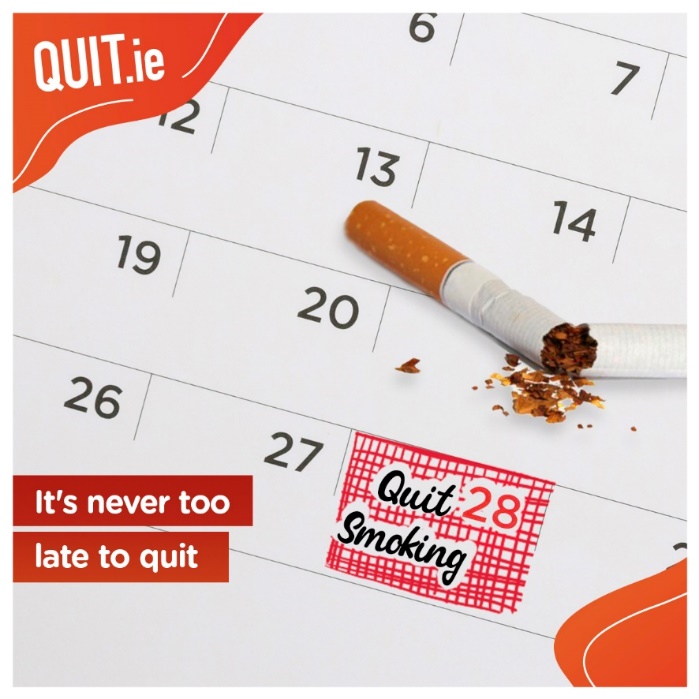 Nicotine Replacement Therapy (NRT)
Behaviour Support
3-4 fold increase chance of successful Quit
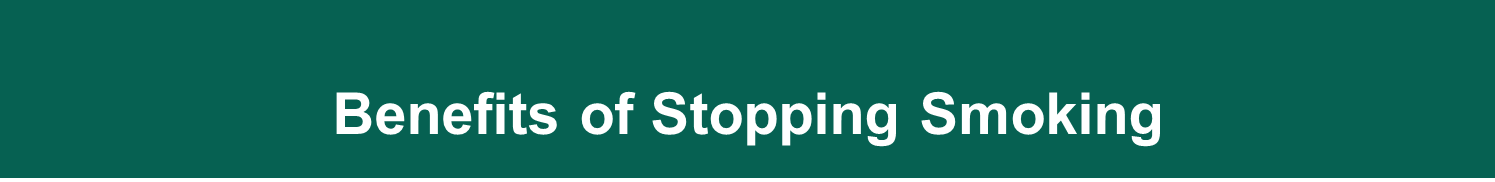 Carbon Monoxide leave body after 24 hours
Improved taste and smell
After 3 days Improved breathing and circulation (risk of heart attack decreases)
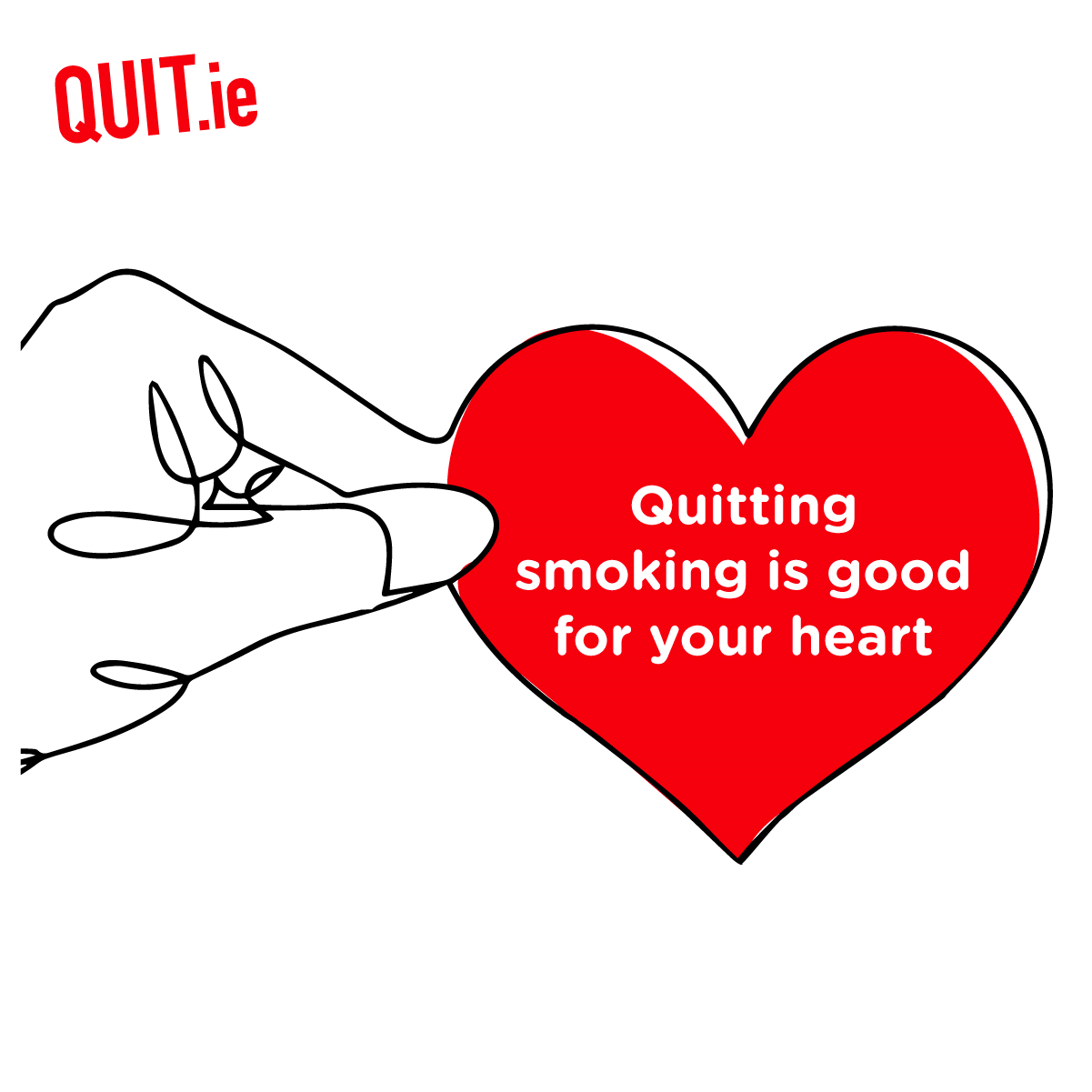 After 1 year – risk of heart attack drops by half
10 years risk of sudden heart attack, stroke and risk of cancer drops significantly
After 5 years risk of smoking related cancers greatly reduced
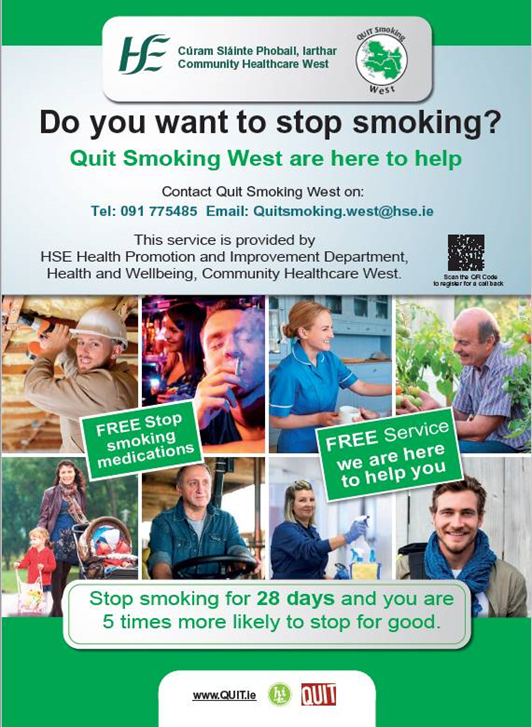 Text in Arial Bold24 point text
Text in Arial Bold16 point text
500
Text in Arial Bold16 point text
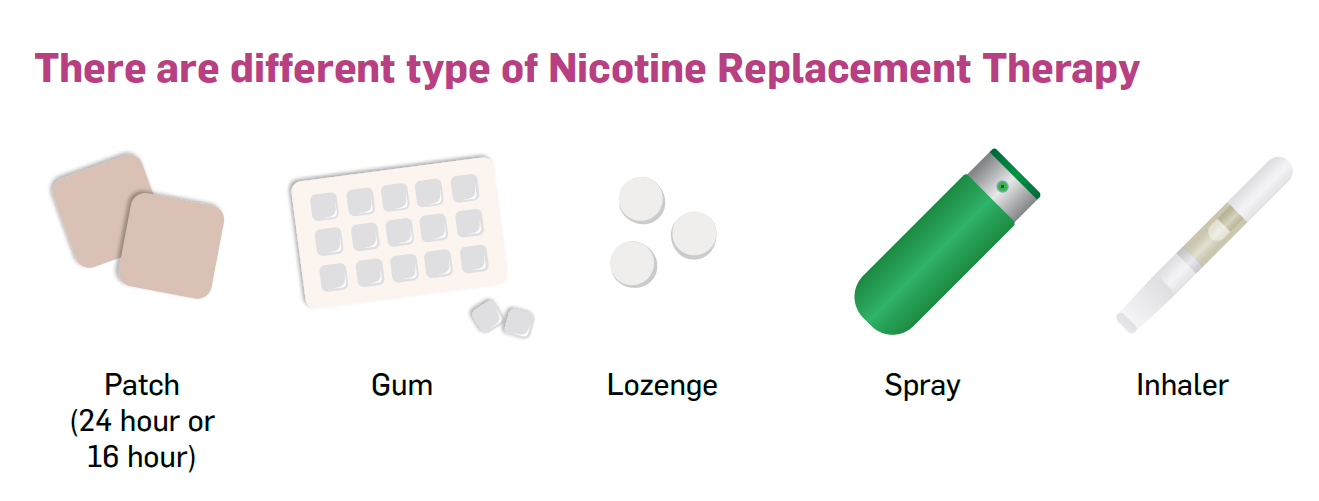 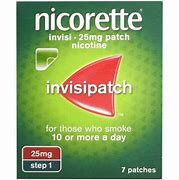 Quick release nicotine- choose one
Slow release nicotine- choose one
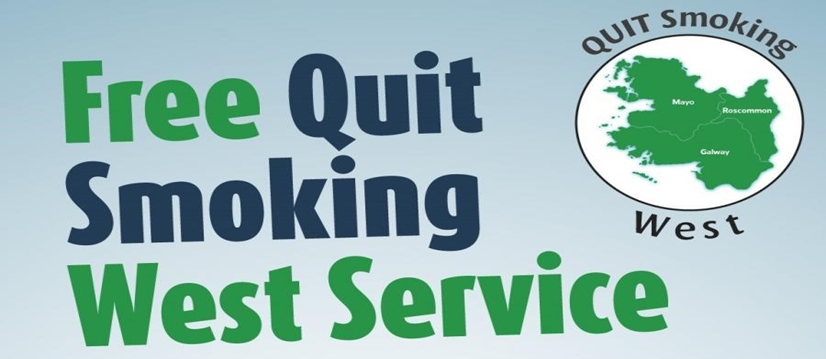 Email Quitsmoking.west@hse.ie
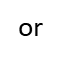 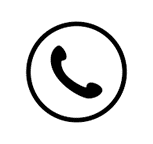 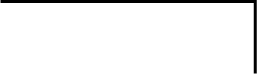 Phone 091 775 485
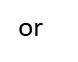 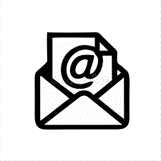 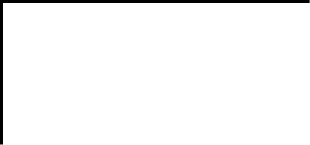 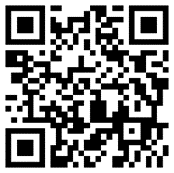 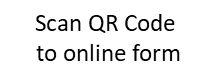 Complete a short online form
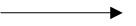 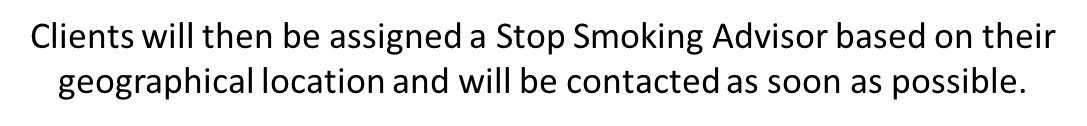